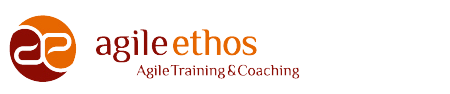 Agile Enterprise Software Development
Agile Ethos
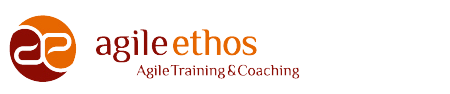 Key Benefits of Agile in Enterprise
Faster Time-to-Market
Improved Flexibility and Adaptability
Enhanced Collaboration and Communication
Higher Quality Products
Customer Satisfaction
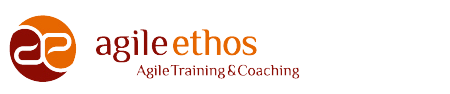 Agile Frameworks
Scrum, Kanban, XP, and other popular frameworks
Overview of how these frameworks operate
Choosing the right framework for your enterprise
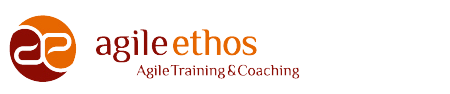 Agile Roles and Responsibilities
Product Owner, Scrum Master, Development Team
Stakeholder involvement
The importance of cross-functional teams
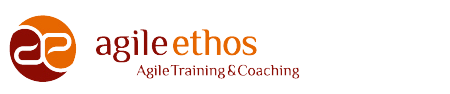 Agile Practices

User Stories and Backlog
Sprint Planning and Review
Daily Stand-ups
Continuous Integration and Continuous Deployment
Retrospectives
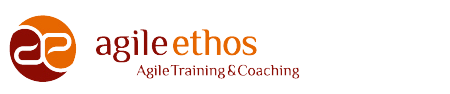 Contact Us
630 Freedom Business Center
3rd Floor
King Of Prussia, PA 19406
EMAIL: info@agileethos.com
PHONE: (732) 219-7001